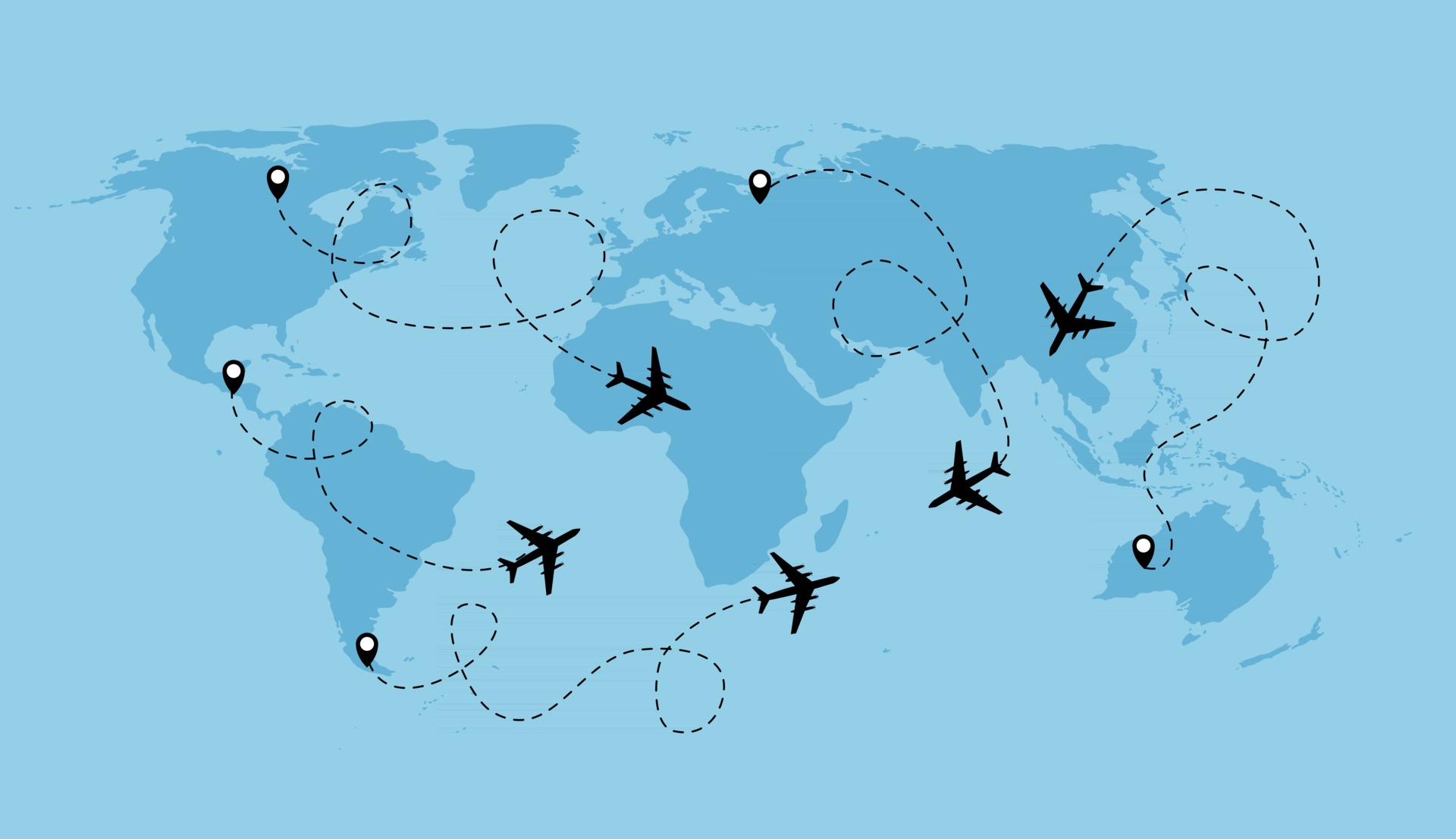 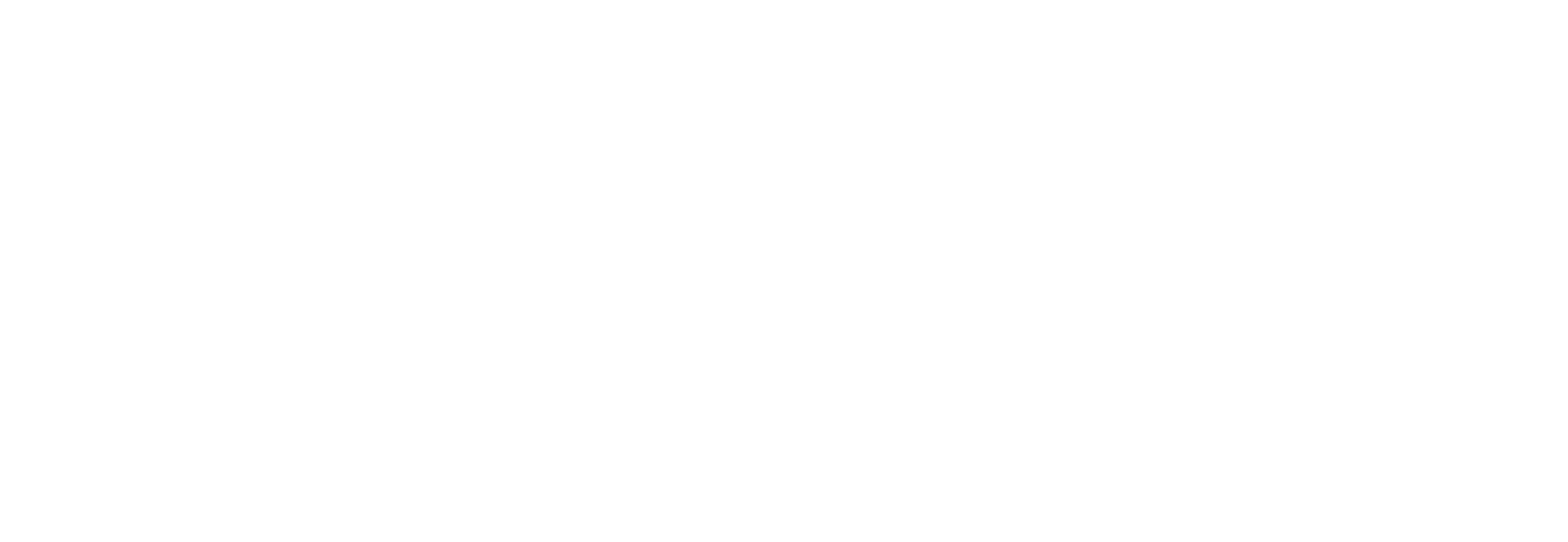 Online TÁJÉKOZTATÓ
2025. február
MATE Nemzetközi Oktatási Ügyek Központ
MOBILITÁS TÍPUSOK
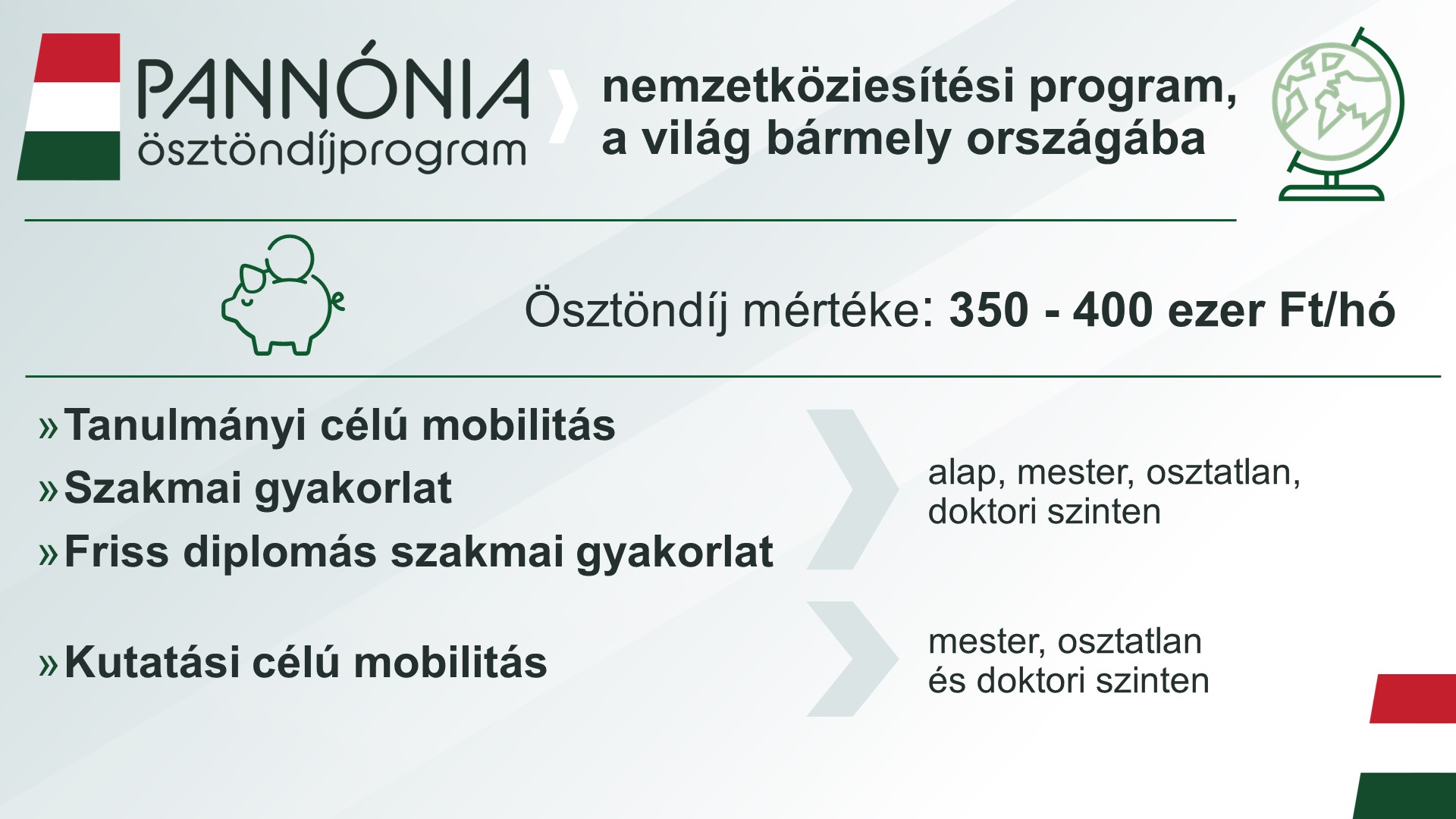 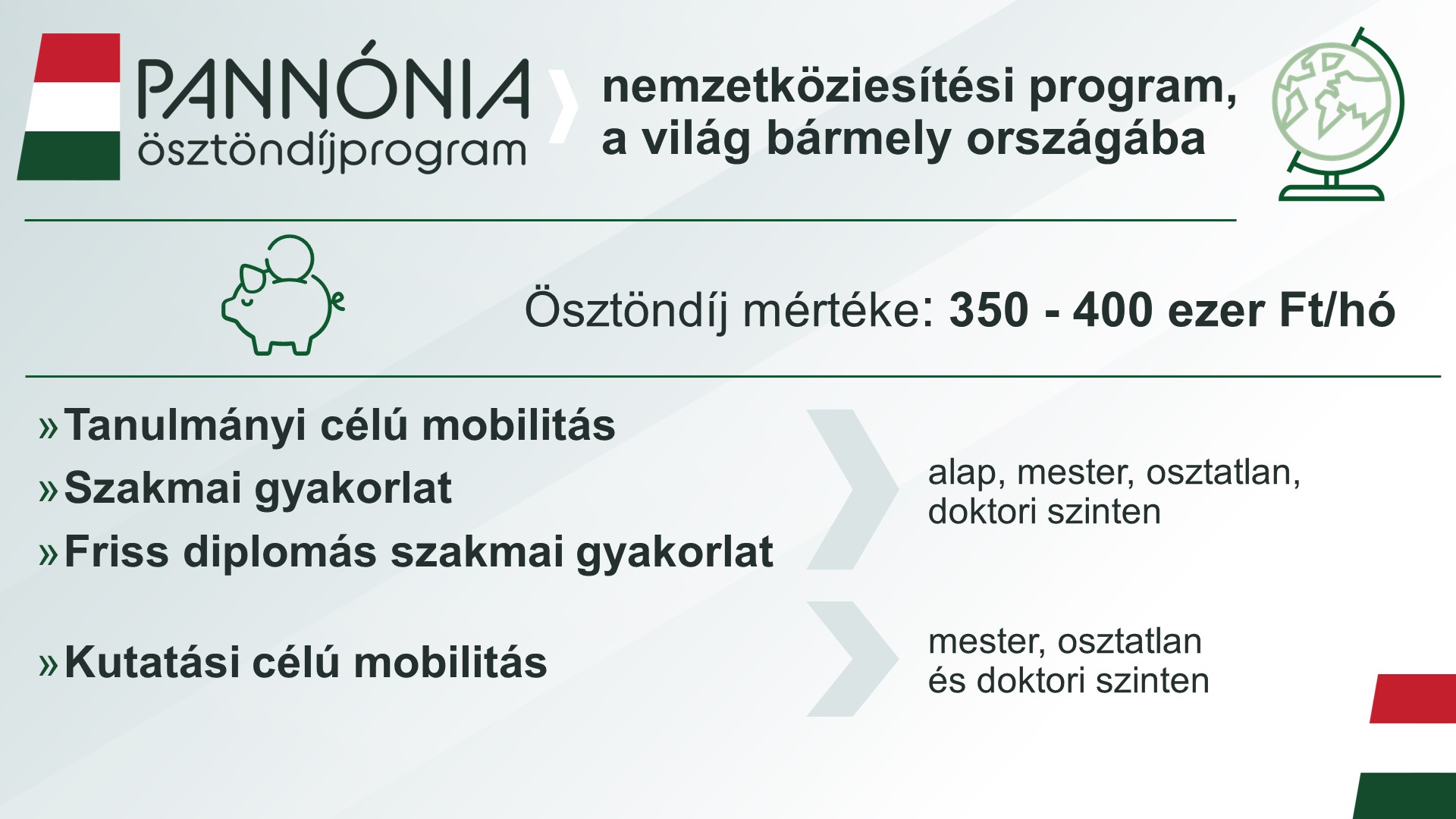 MATE Nemzetközi Oktatási Ügyek Központ
MOBILITÁS TÍPUSOK I.
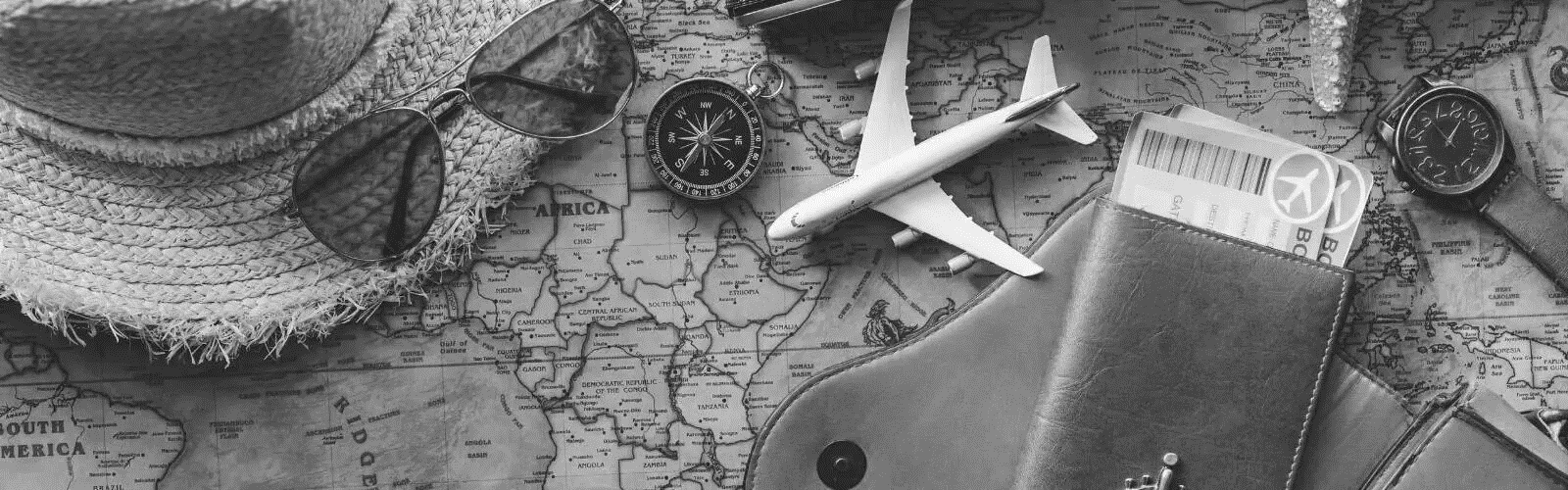 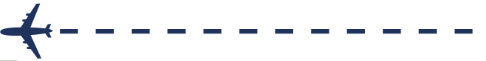 MATE Nemzetközi Oktatási Ügyek Központ
MOBILITÁS TÍPUSOK II.
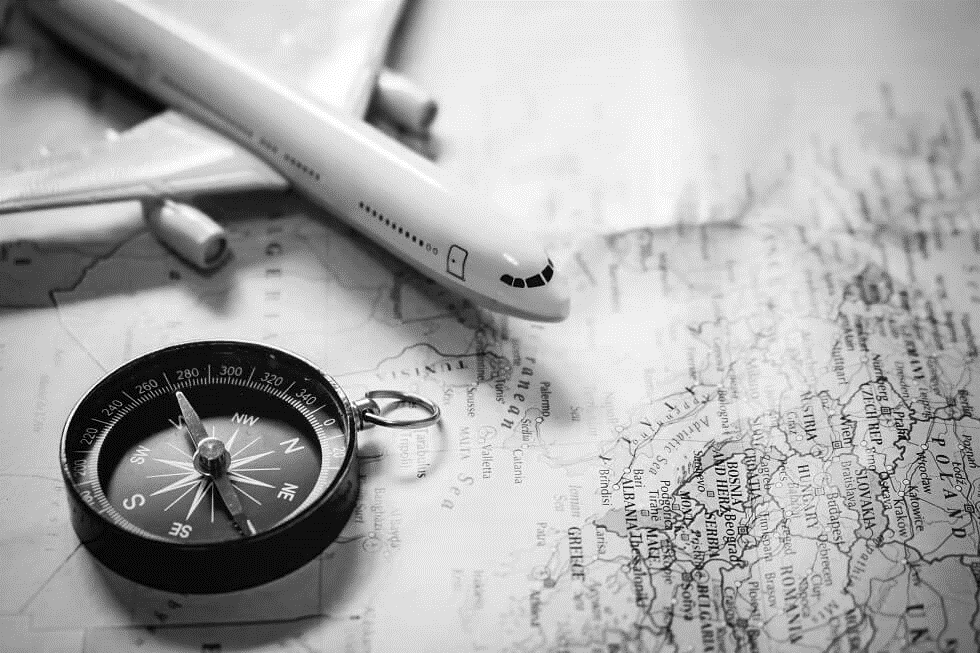 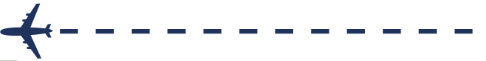 MATE Nemzetközi Oktatási Ügyek Központ
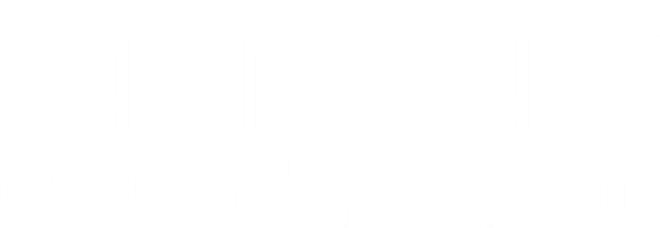 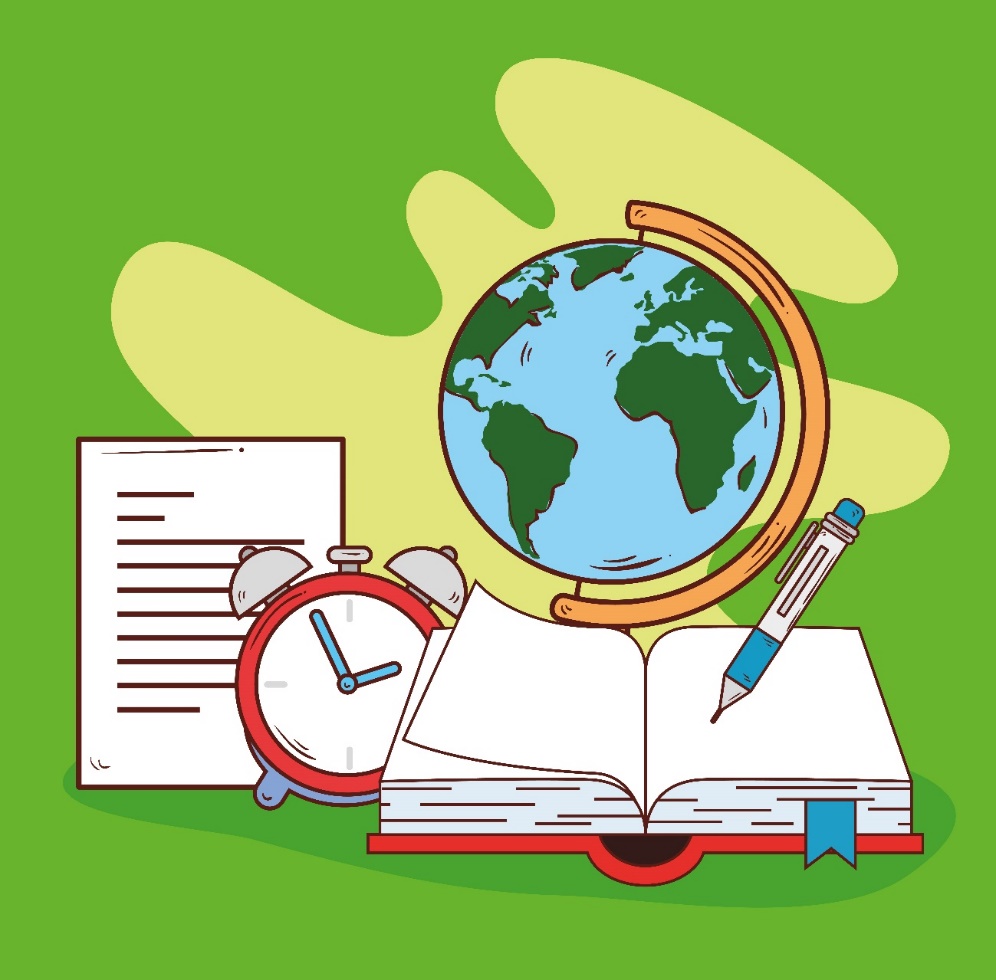 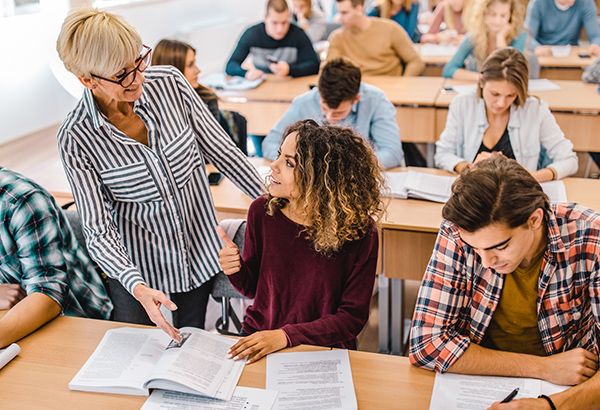 MATE Nemzetközi Oktatási Ügyek Központ
PÁLYÁZÁSI FELTÉTELEK
aktív / passzív MATE hallgatói jogviszony a pályázáskor (megvalósítás: aktív jogviszonyban)
bármely képzési szinten, bármilyen munkarendben pályázható (felsőoktatási szakképzés, alap-, mester-, osztatlan, doktori és szakirányú szakképzés, nappali és levelező képzés);
magyar állampolgárság vagy érvényes regisztrációs igazolás / letelepedési / tartózkodási engedély birtokában; 
tanulmányi átlag: minimum 3,51
megfelelő szintű nyelvtudás (B2 / C1, nyelvvizsga hiányában: nyelvi lektorátus igazolása)
abszolvált / doktorjelölt státuszú hallgatók nem pályázhatnak
választott intézménnyel érvényes kétoldali szerződés (megadott partnerlistából)
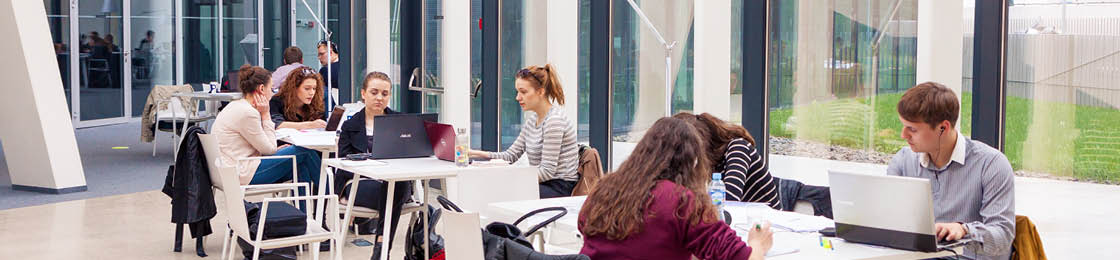 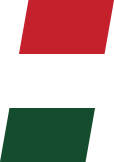 MATE Nemzetközi Oktatási Ügyek Központ
nyelvvizsga hiányában
Vidékfejlesztés és Fenntartható Gazdaság Intézet
Idegen nyelvi tanszék

dr. Veresné dr. habil Valentinyi Klára 
tanszékvezető, egyetemi docens

Nyelvi szintfelmérés időpontegyeztetés
Gödöllő és a Buda Campus
Bártfainé Vincze Zita: Bartfaine.Vincze.Zita@uni-mate.hu 

Gyöngyös 
Szabó Rozália:  szabo.rozalia@uni-mate.hu

Kaposvár
Lengyel Laura: lengyel.laura.agnes@uni-mate.hu 

Keszthely 
Csiszárné Pektor Andrea: csiszarne.pektor.andrea@uni-mate.hu
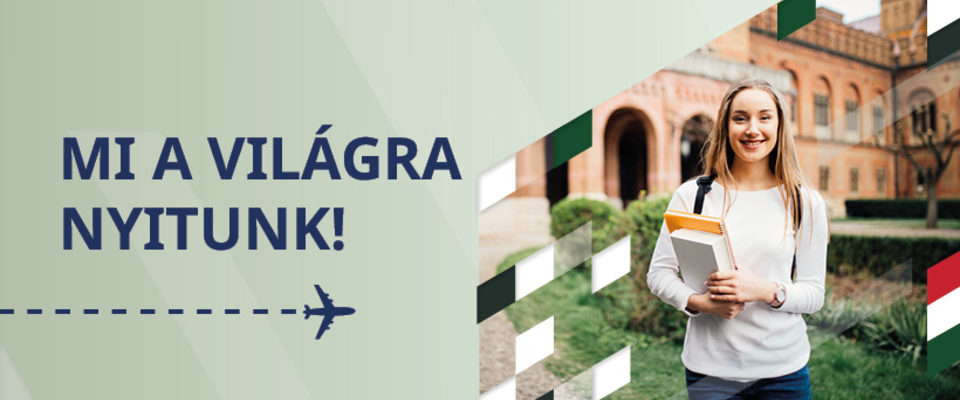 MATE Nemzetközi Oktatási Ügyek Központ
fontos tudnivalók
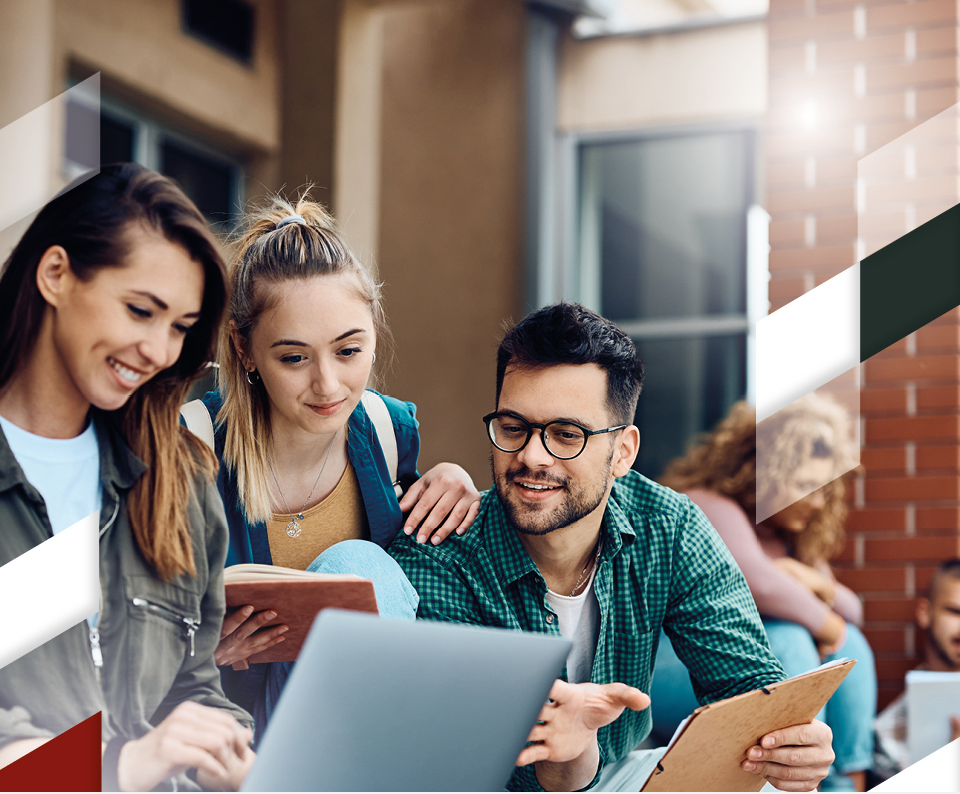 MATE Nemzetközi Oktatási Ügyek Központ
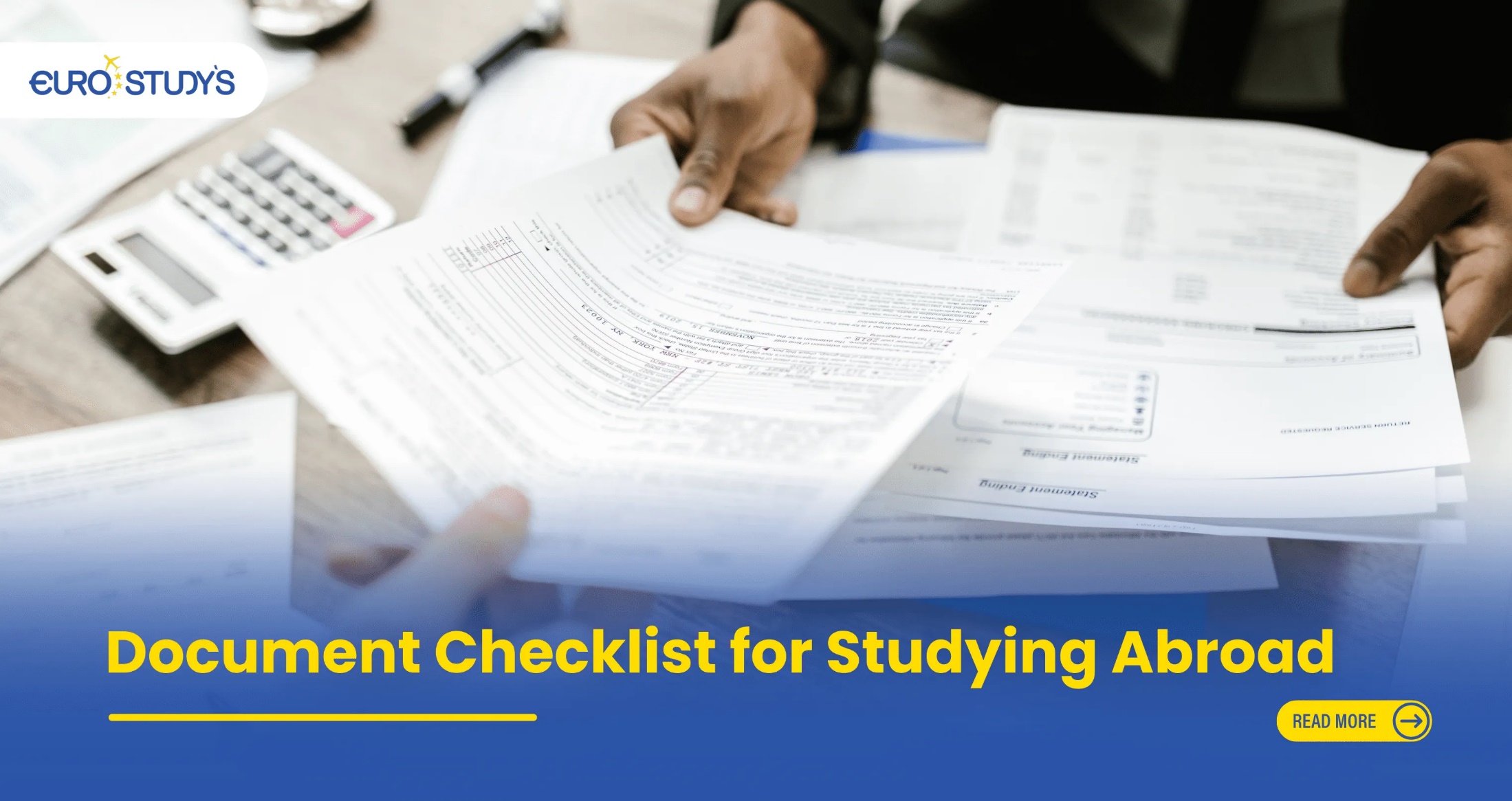 P Á L Y Á Z A T I  dokumentáció
LimeSurvey online jelentkezés  
 EUROPASS önéletrajz aláírva (HU + oktatás nyelve)
 EUROPASS motivációs levél aláírva (HU + oktatás nyelve)
 Korábbi lezárt félévekről kreditigazolás (Neptun), a Tanulmányi Osztály által kiállítva
 MATE jogviszony igazolás, Neptunból letölthető
 1 db szaktanári ajánlás (a szakterület oktatójától, magyarul és az oktatás nyelvén, aláírva)
 nyelvvizsga bizonyítvány(ok) másolata
 korábbi diploma/diplomák másolatát, amennyiben a pályázó mester vagy doktori képzésben vesz részt
 aláírt kutatási terv (kutatási mobilitás esetén)
 egyebek: oklevelek, társadalmi munka, egyéb tevékenységek, külföldi szakmai gyakorlat
MATE Nemzetközi Oktatási Ügyek Központ
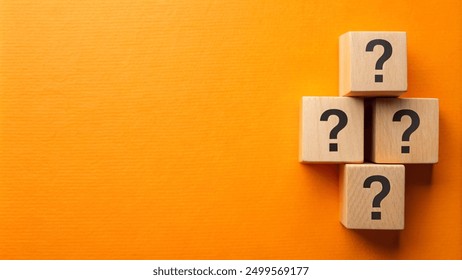 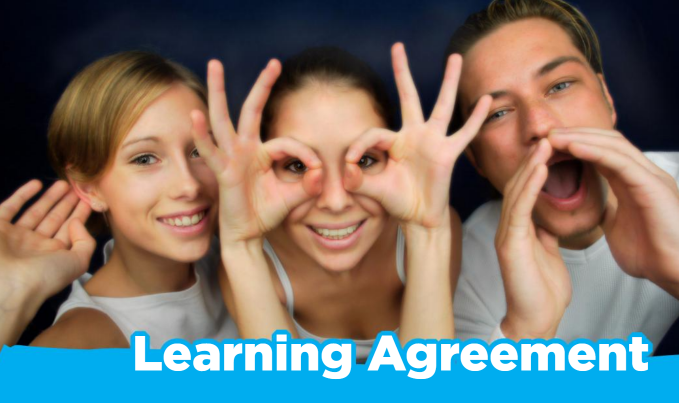 Mobility agreement?
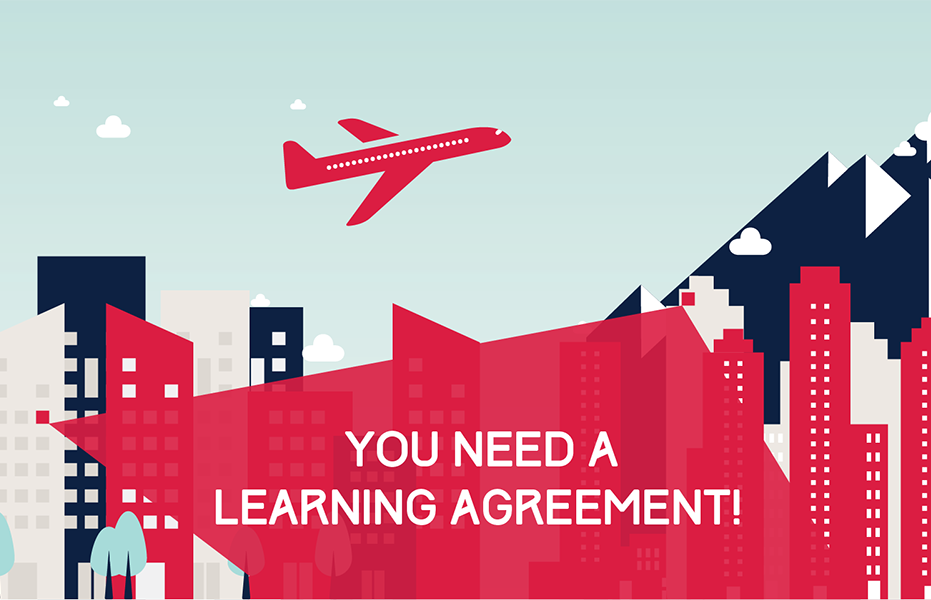 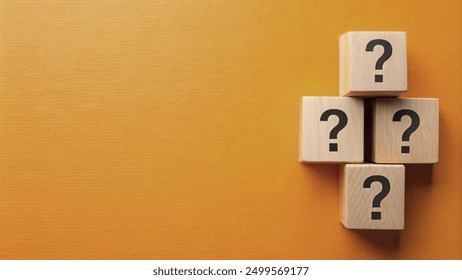 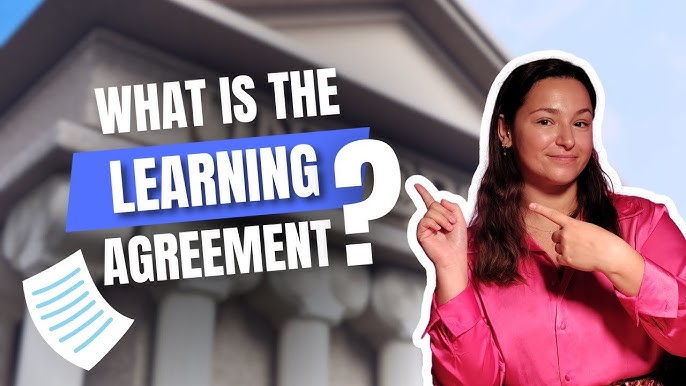 LEARNING AGREEMENT FOR STUDIES
Tanulmányi terv - 3 oldalú szerződés, támogatási szerződés előtt aláírandó
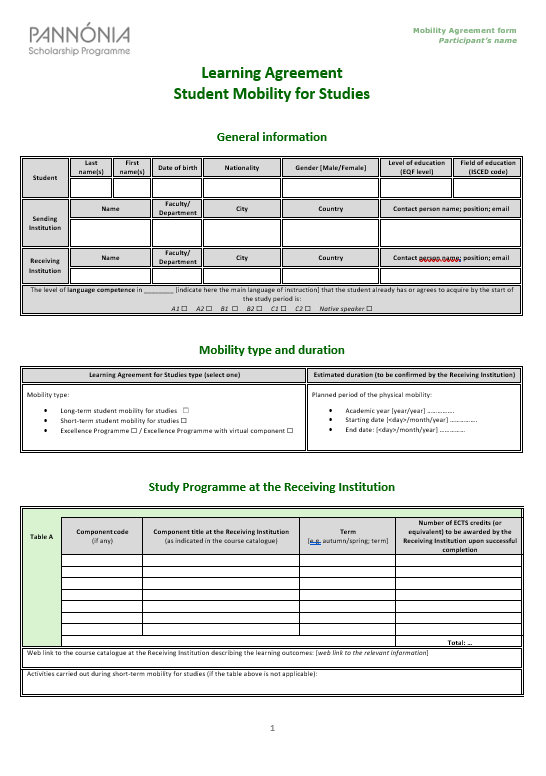 • Transcript of Records - végbizonyítvány
LEARNING AGREEMENT FOR STUDIES
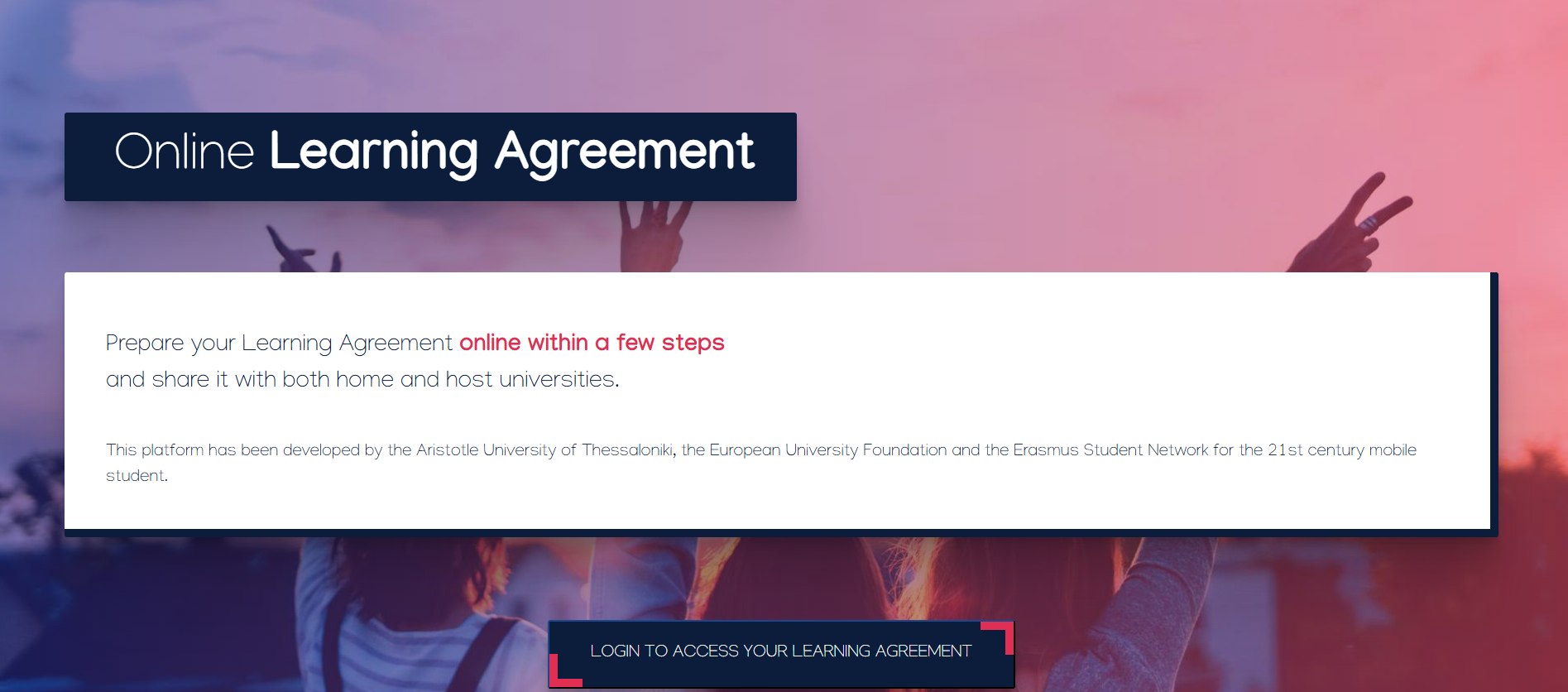 Online guide: https://www.youtube.com/watch?v=paIKpHJvTlg
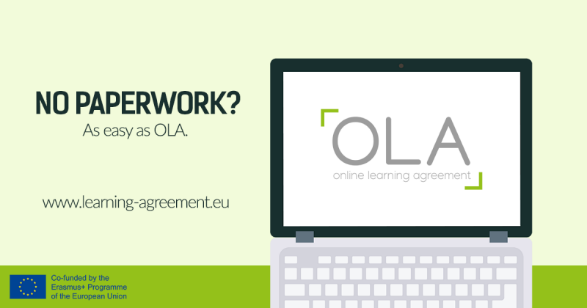 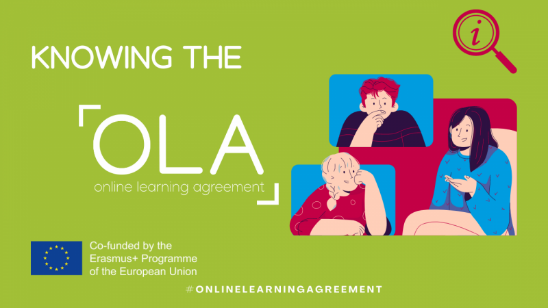 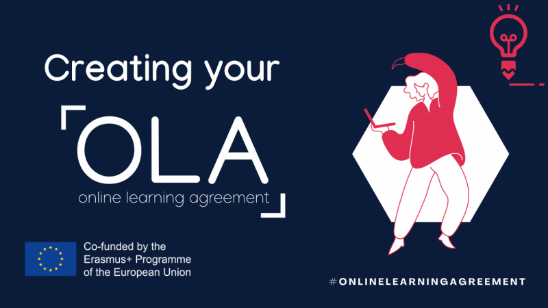 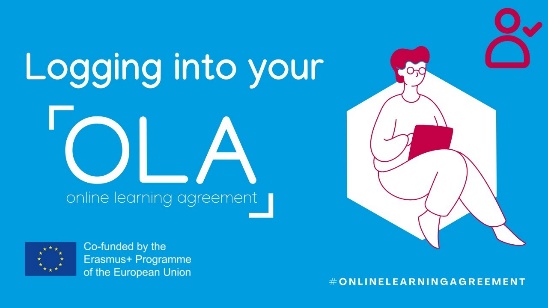 LÉPÉSRŐL LÉPÉSRE...
PÁLYÁZÁSI FOLYAMAT – tanulmányi mobilitás
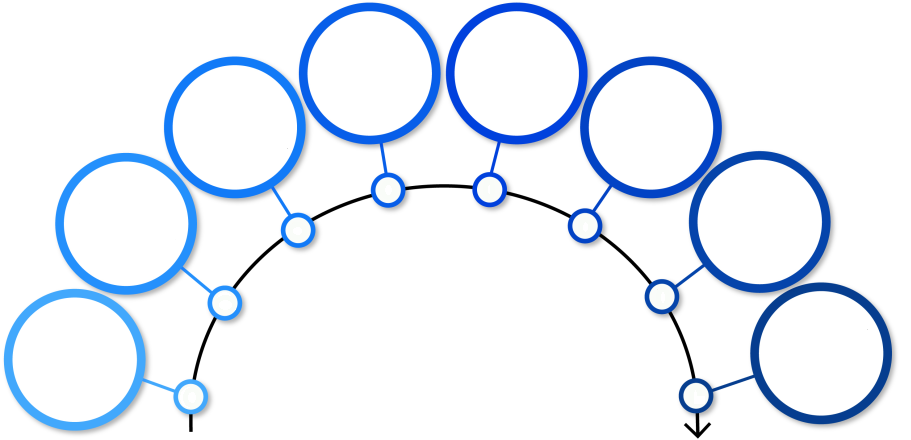 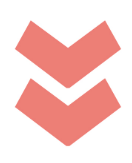 Nominálás 
a fogadó intézmény felé
Szerződéskötés,
ösztöndíj utalása
(90%)
Kiutazás,
tanulmányok megkezdése, változtatások
Benyújtott
pályázat elbírálása
Pályázati anyag összeállítása, beküldése
Tanulmányok teljesítése, hazaút előkészítése
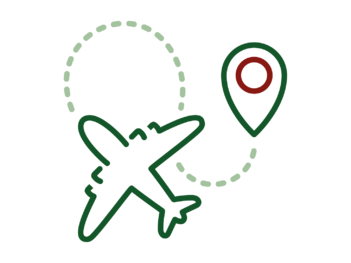 Mobilitás zárása, dokumentálása
(10%)
Fogadó egyetem keresése
MATE Nemzetközi Oktatási Ügyek Központ
AZ ÖSZTÖNDÍJ MÉRTÉKE
Hosszútávú tanulmányi mobilitás
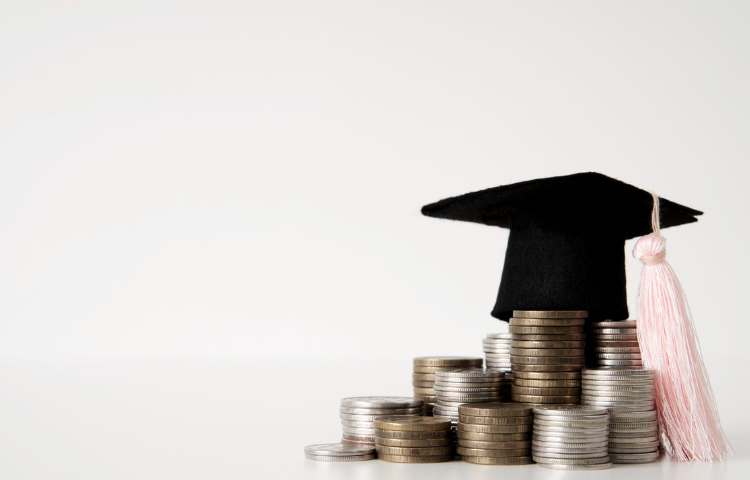 AZ ÖSZTÖNDÍJ MÉRTÉKE
Rövidtávú tanulmányi mobilitás
Utazási támogatás nincs, de az utazási napokra is igényelhető ösztöndíj!
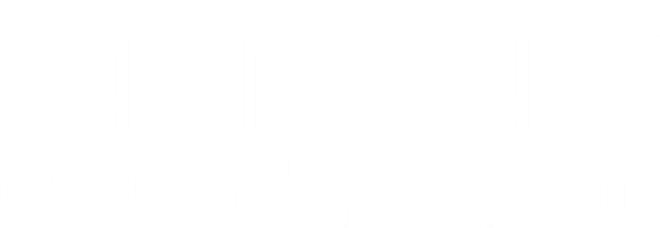 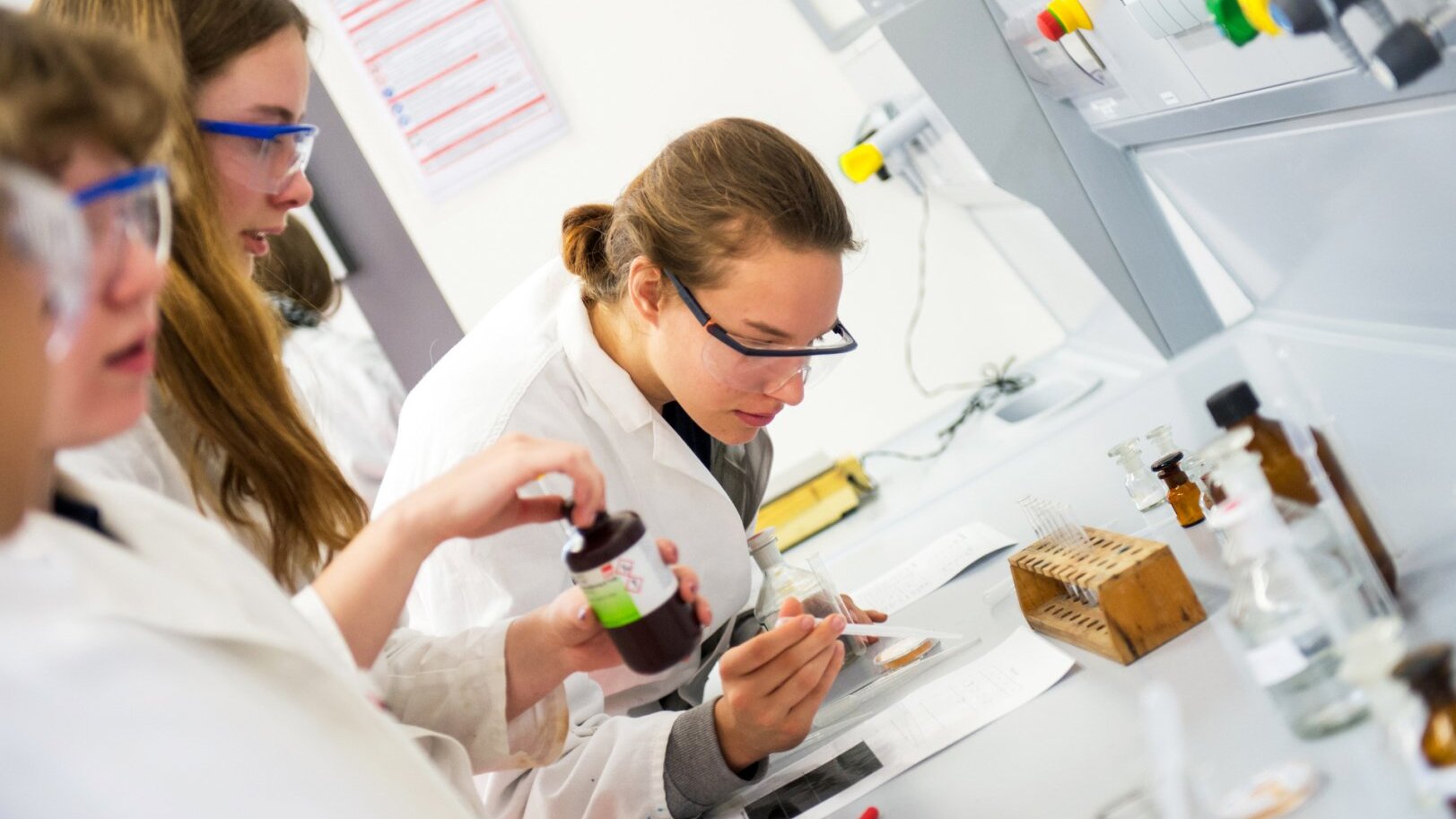 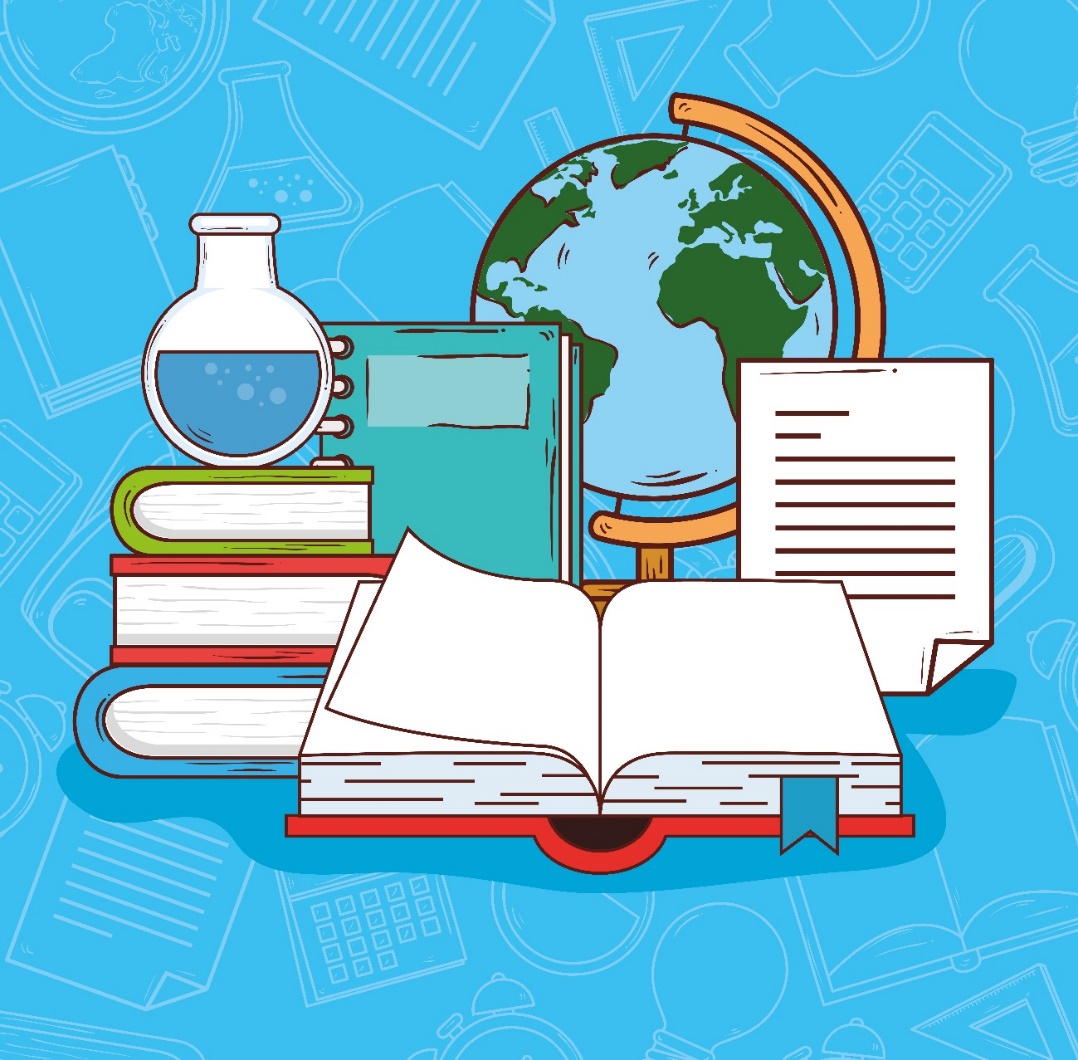 MATE Nemzetközi Oktatási Ügyek Központ
PÁLYÁZÁSI FELTÉTELEK
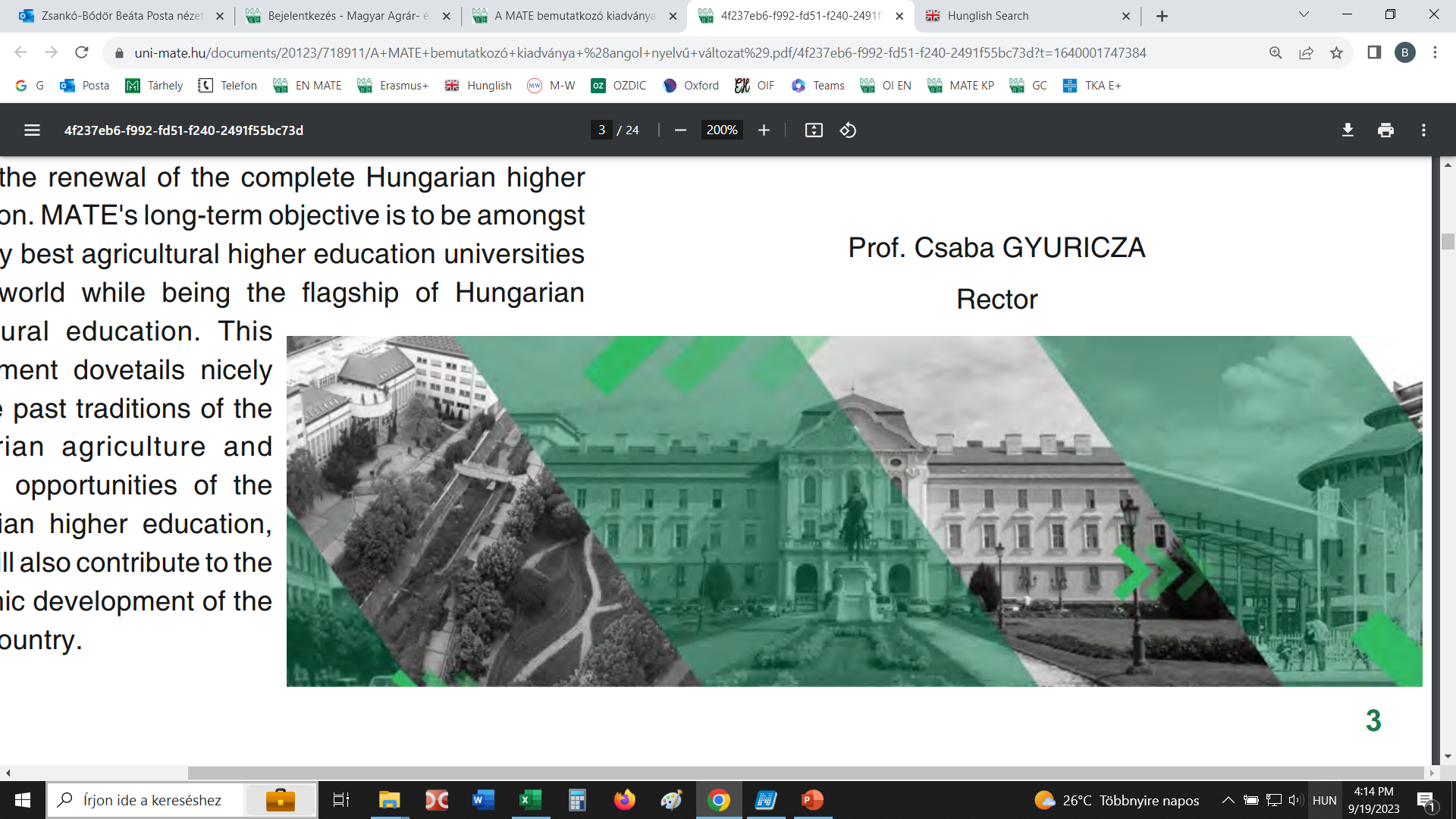 KI PÁLYÁZHAT?
Minimum 3,51-es tanulmányi átlag, B1-es szintű nyelvtudás
MOBILITÁS TÍPUSOK
SZAKMAI GYARKOLATI MOBILITÁS
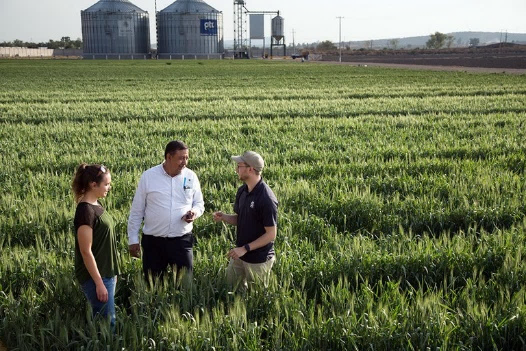 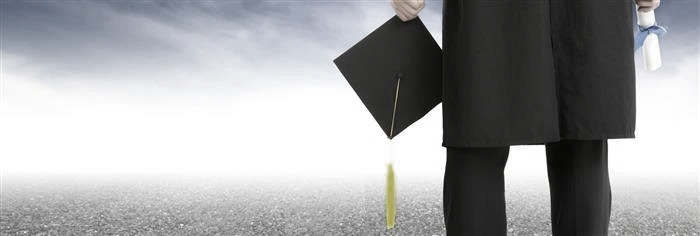 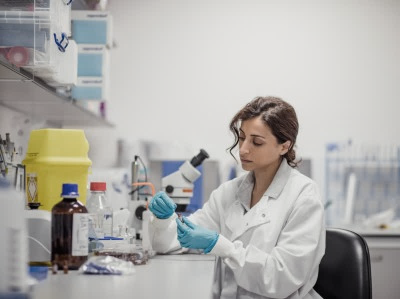 Ugyanaz a hallgató összesen legfeljebb 12 hónapig tartó mobilitási időszakon vehet részt tanulmányi ciklusonként, függetlenül a mobilitási tevékenységek számától és típusától
FOGADÓHELY KERESÉS
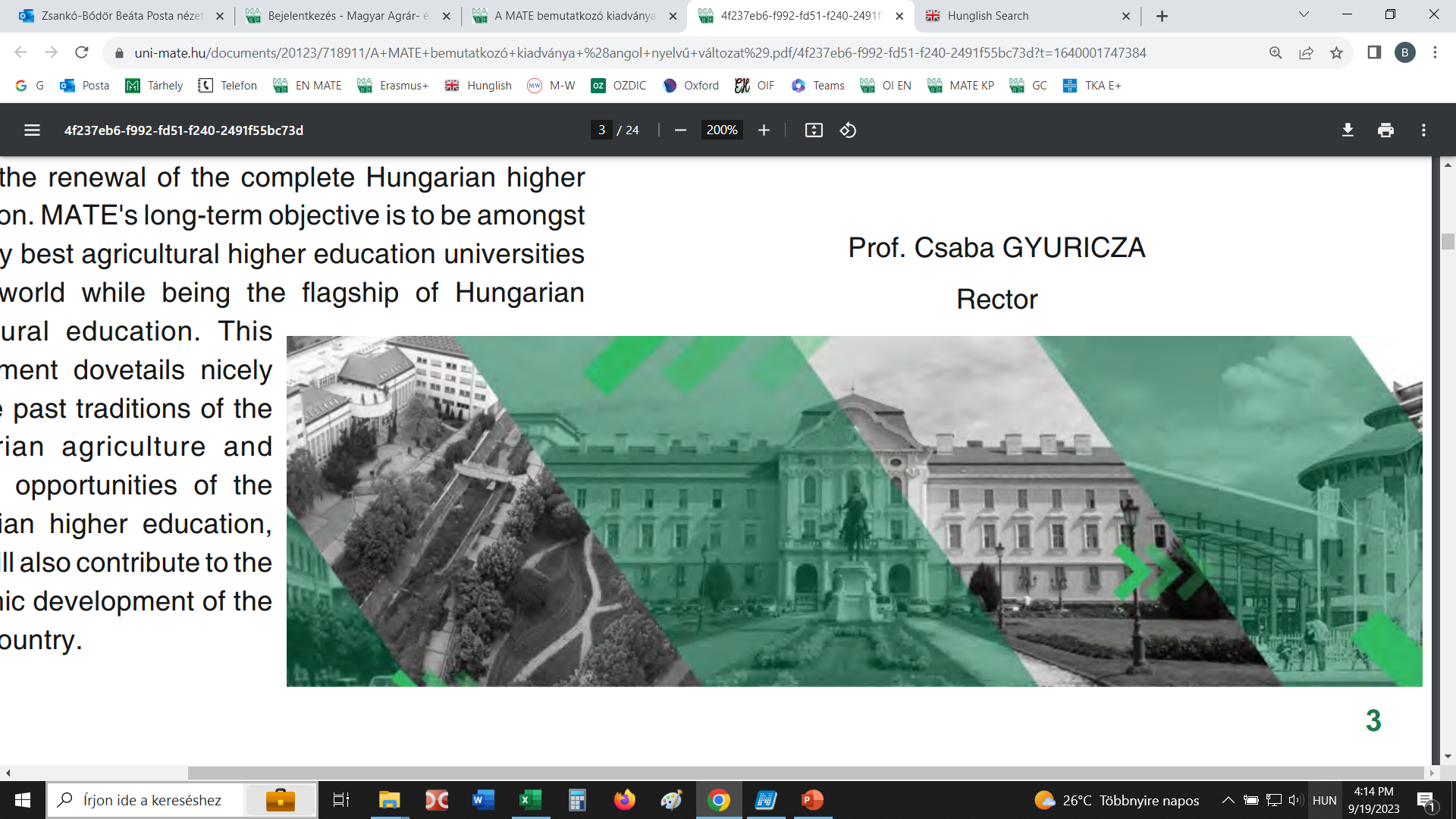 HOVA?
Korábbi gyakorlati helyek adatbázisa
https://uni-mate.hu/documents/d/mate/korabbi-eramus-fogado-helyek_202404
 
MATE oktatói nemzetközi kapcsolati háló - oktatói ajánlás révén
Fogadóhely keresése a hallgató feladata!
HASZNOS WEBOLDALAK
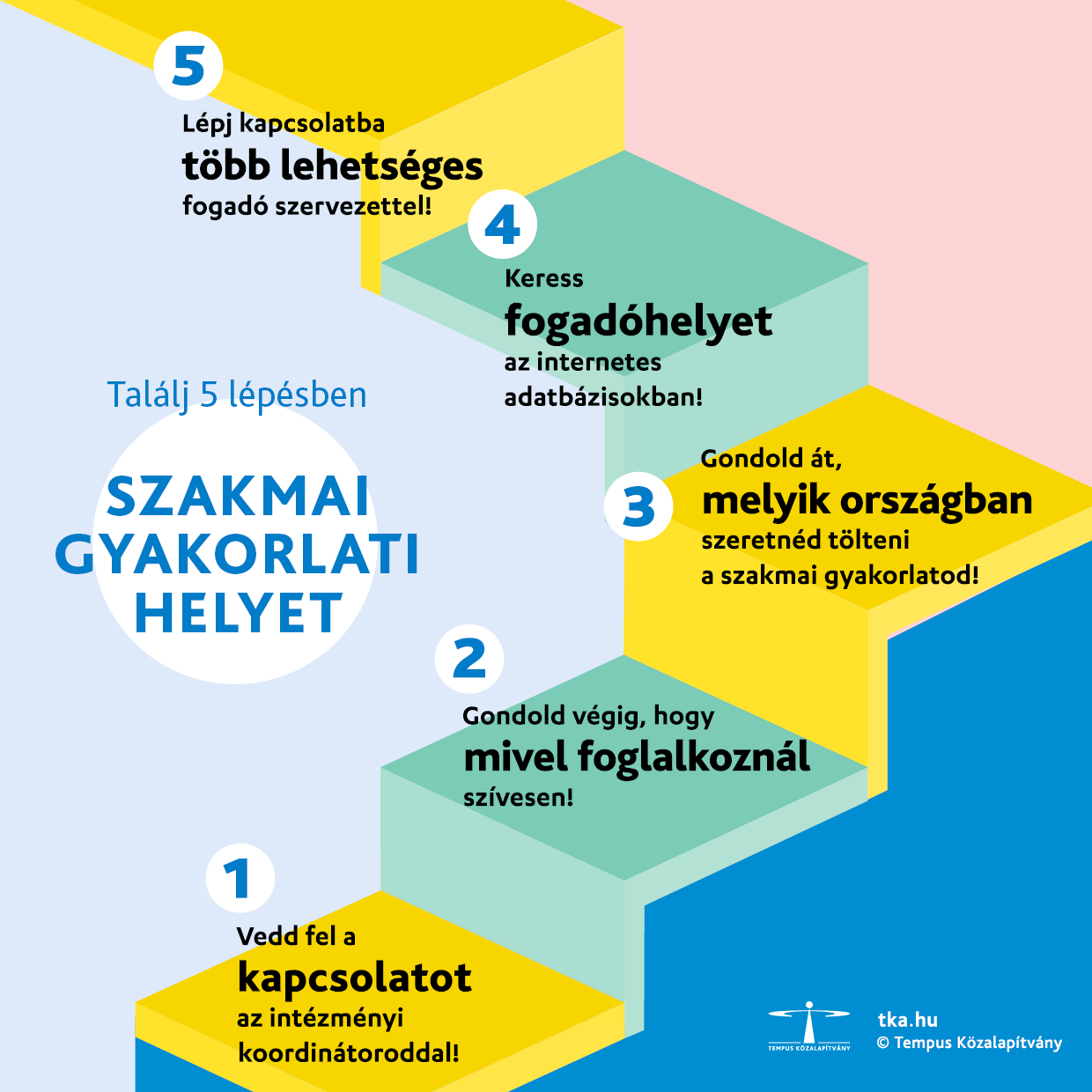 Tempus Közalapítvány
http://www.tpf.hu/celcsoport/3538/hogyan-talalhatsz-szakmai-gyakorlati-helyet   

Europe Internship - cégek és gyakornokok találkozása 
https://europe-internship.com/

ErasmusIntern – 
szakmai gyakorlati helyek leendő gyakornokok számára 
https://erasmusintern.org/ 

EURES - Az európai mobilitási portál 
https://ec.europa.eu/eures/public/index_hu  

Europlacement – 
Szakmai gyakorlati helyek nemzetközi adatbázisa 
http://www.europlacement.com/ 

Globalplacement – 
Szakmai gyakorlati helyek nemzetközi adatbázisa 
http://globalplacement.com/ 

GoAbroad - Szakmai gyakorlati helyek szerte a világban
http://www.goabroad.com/intern-abroad 

IAESTE - Szakmai gyakorlati lehetőségek a világ több, mint 80 országában
http://iaeste.hu/hallgatoknak/nemzetkozi-szakmai-gyakorlatcsere-program/ 

Egyéb weboldalak
http://www.placementslovakia.com/current-vacancies/long-term-internships  
https://www.espauk.com/internships/  
http://www.europlacement.com/  
http://placementinportugal.com/  
http://erasplus.com/  
http://www.stagemalta.org/
PÁLYÁZATI DOKUMENTÁCIÓ
Szakmai gyakorlati célú mobilitás
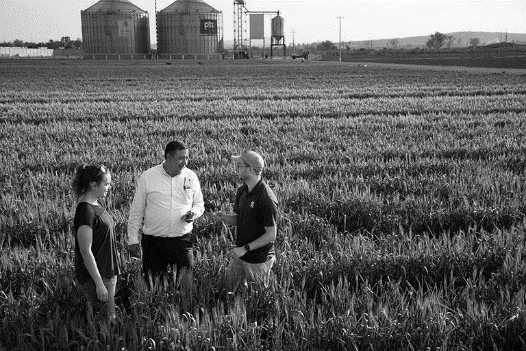 LimeSurvey online jelentkezés
 EUROPASS önéletrajz aláírva (HU + munkavégzés nyelve)
 EUROPASS motivációs levél aláírva (HU + munkavégzés nyelve)
 felsőéves hallgatók esetében kreditigazolás a lezárt félévekről
 jogviszony igazolás (Neptunból letölthető)
 állami nyelvvizsga bizonyítvány(ok) másolata
 1 db szaktanári ajánlás magyar és angol nyelven
 egyéb - oklevelek, társadalmi munka, egyéb tevékenységek, külföldi szakmai gyakorlat

A pályázat benyújtásakor nem kötelező, de ajánlott
 Letter of Acceptance (fogadólevél, szerződéskötés feltétele)
 Mobility Agreement for Traineeship (Gyakorlatképzési megállapodás)
MATE Nemzetközi Oktatási Ügyek Központ
PÁLYÁZATI DOKUMENTÁCIÓ
DIPLOMASZERZÉST KÖVETŐ SZAKMAI GYAKORLAT
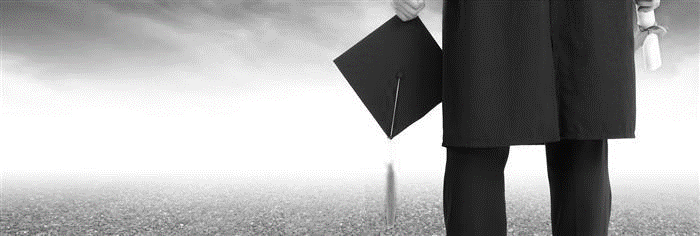 Pályázati dokumentáció:
  Ugyanaz mint a szakmai gyakorlatnál

* FONTOS * 
Pályázat benyújtása: AKTÍV HALLGATÓKÉNT, abszolválás előtt
A frissdiplomás szakmai gyakorlat megvalósítása: abszolválás / diplomaszerzést követően  kezdődhet, és legkésőbb az abszolválás időpontjától számított 1 éven belül kell befejeződnie.

A pályázat benyújtásakor nem kötelező, de ajánlott
 Letter of Acceptance (fogadólevél, szerződéskötés feltétele)
 Mobility Agreement for Traineeships / Research (Gyakorlatképzési megállapodás)
MATE Nemzetközi Oktatási Ügyek Központ
PÁLYÁZATI DOKUMENTÁCIÓ
kutatási célú SZAKMAI GYAKORLAT
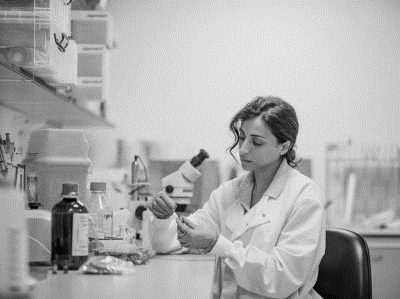 Pályázati dokumentáció:
 Ugyanaz mint a szakmai gyakorlat esetében
 Kutatási terv: 
	- a témavezető / szakvezető és a fogadó intézmény részéről jóváhagyva, aláírva.

A kutatási célú gyakorlat esetében prioritás: 
felsőoktatási intézmények hallgatóinak tudományos előmenetelének elősegítése, 
kortárs ismeretek elsajátítása, 
új eredmények születése és nemzetközi kutatási együttműködések építése. 
A kutatási tevékenységnek hozzá kell járulnia a MATE nemzetközi és kutatási stratégiájának megvalósításához. 

A kutatási tevékenységet kredittel kell elismerni.
MATE Nemzetközi Oktatási Ügyek Központ
mobility AGREEMENT
Mobility Agreement for traineeships / Resarch
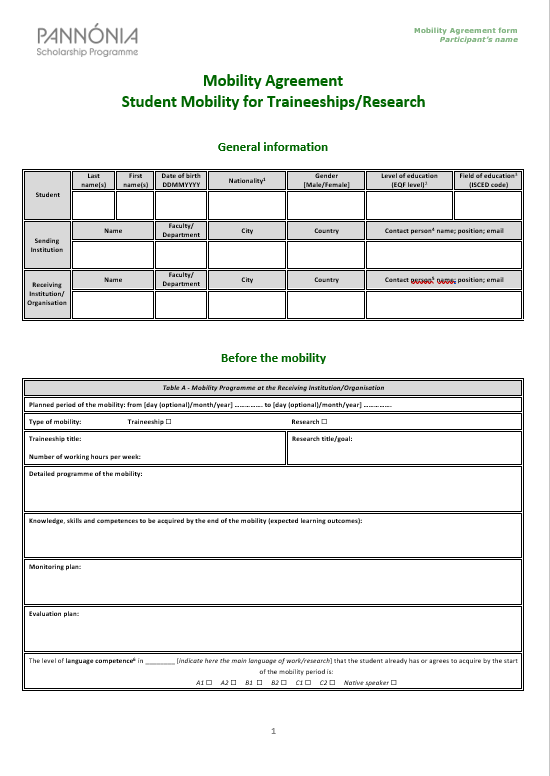 GYAKORLATKÉPZÉSI MEGÁLLAPODÁS

 háromoldalú szerződés 
   (hallgató, küldő intézmény, fogadó intézmény)
 gyakorlat célja, feladatok, értékelés módja
 illeszkedjen a képzéshez
 heti 35 – 40 munkaóra
 kötelező baleset-, egészség- és felelősségbiztosítás
 a fogadó fél által nyújtott egyéb hozzájárulás rögzítendő, ha releváns (pl. szállás, étkezés, diákkedvezmény)
 szerződéskötéskor kell aláírva mellékelni

Kötelező szakmai gyakorlat esetén a szakvezető is írja alá!
MATE Nemzetközi Oktatási Ügyek Központ
AZ ÖSZTÖNDÍJ MÉRTÉKE
Hosszútávú szakmai gyakorlati mobilitás
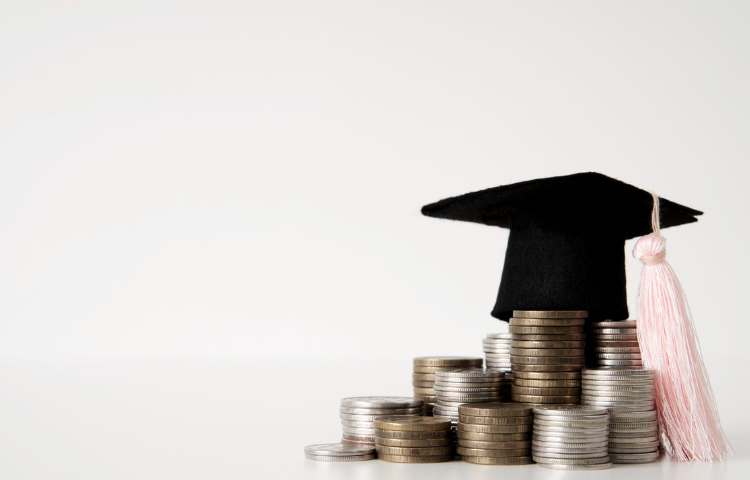 AZ ÖSZTÖNDÍJ MÉRTÉKE
Rövidtávú tanulmányi mobilitás
Utazási támogatás nincs, de az utazási napokra is igényelhető ösztöndíj!
PÉNZÜGYEK
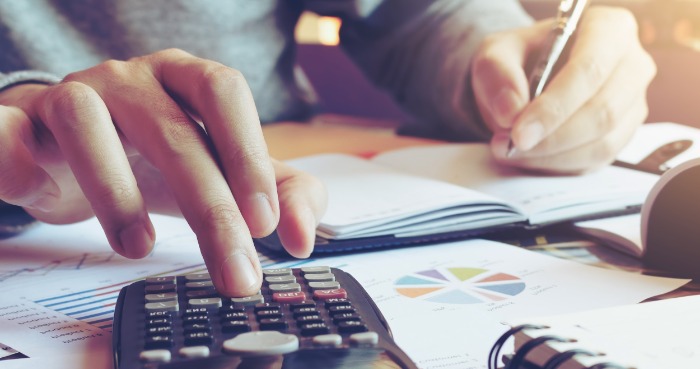 LÉPÉSRŐL LÉPÉSRE...
PÁLYÁZÁSI FOLYAMAT – SZAKMAI GYAKORLAT
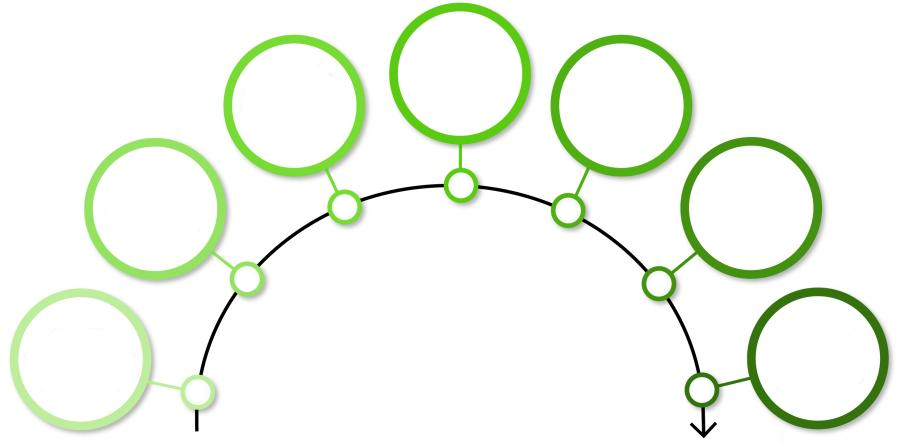 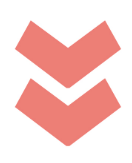 Szerződéskötés,
ösztöndíj utalása
(90%)
Kiutazás,
gyakorlat megkezdése, dokumentálása
Benyújtott
pályázat elbírálása
A gyakorlat teljesítése, hazaút előkészítése
Pályázati anyag összeállítása, beküldése
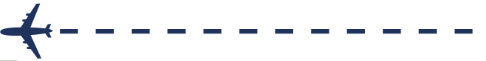 Mobilitás zárása, dokumentálása
(10%)
Fogadó cég keresése
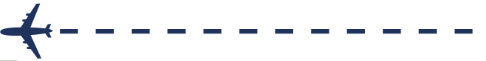 MATE Nemzetközi Oktatási Ügyek Központ
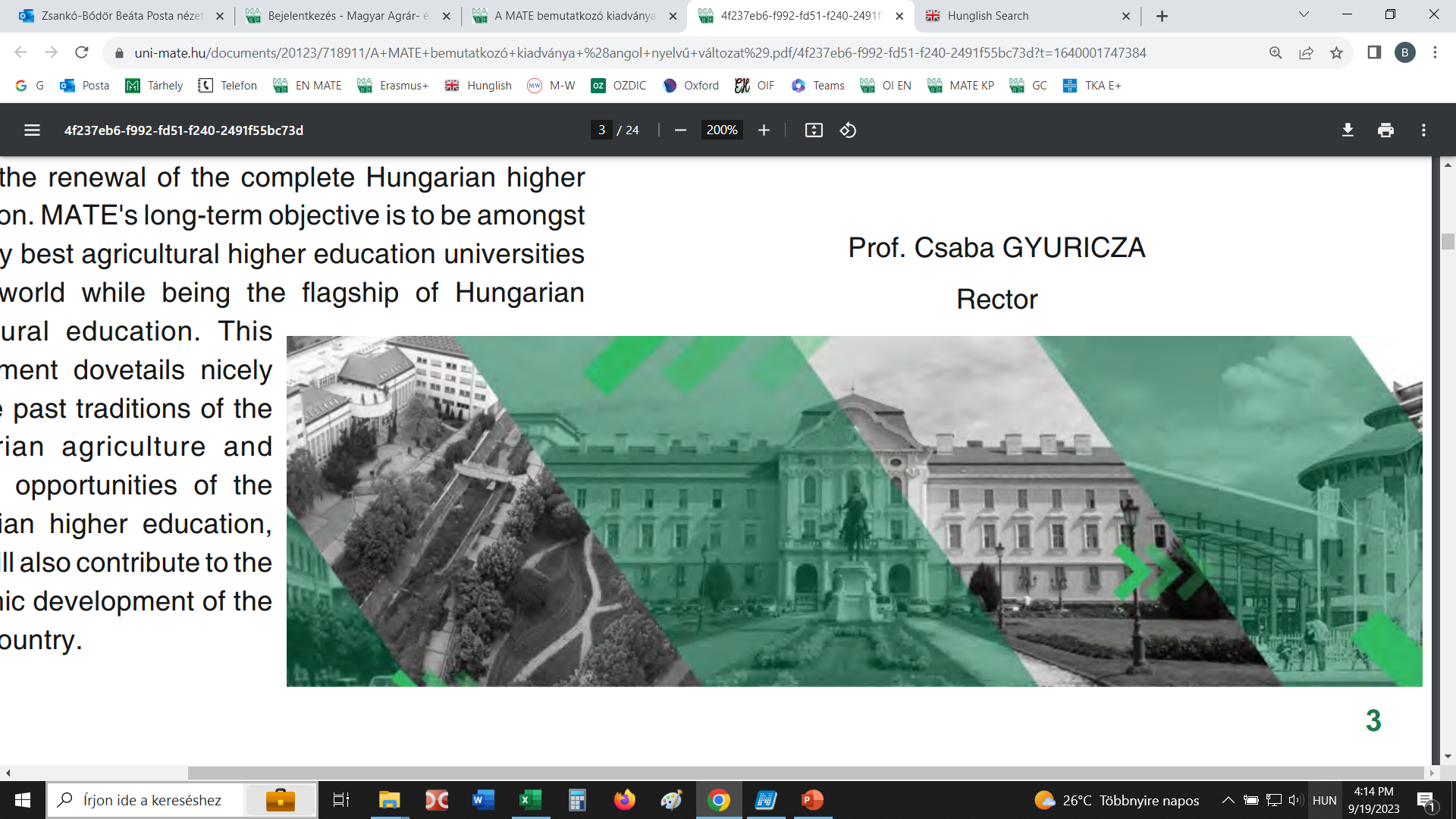 JELENTKEZÉSI HATÁRIDŐ
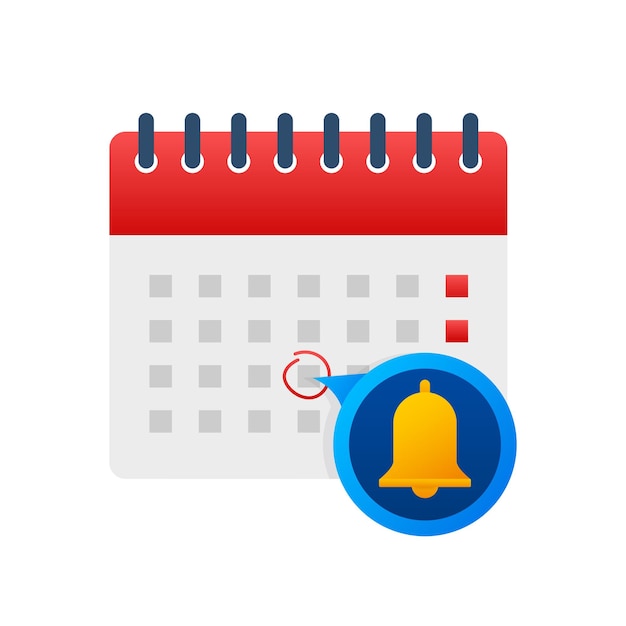 HOSSZÚ TÁVÚ TANULMÁNYI CÉLÚ MOBILITÁS 
2025. március 15., 23:59
RÖVID TÁVÚ TANULMÁNYI CÉLÚ MOBILITÁSRA PÁLYÁZÁS FOLYAMATOSAN, 
MIN. 2 HÓNAPPAL A TERVEZETT MOBILITÁS KEZDETE ELŐTT.

SZAKMAI GYAKORLATI MOBILITÁS 
* folyamatos *
Pályázat benyújtása a tervezett mobilitás
megkezdése előtt min. 2 hónappal
MATE Nemzetközi Oktatási Ügyek Központ
ELÉRHETŐSÉGEK
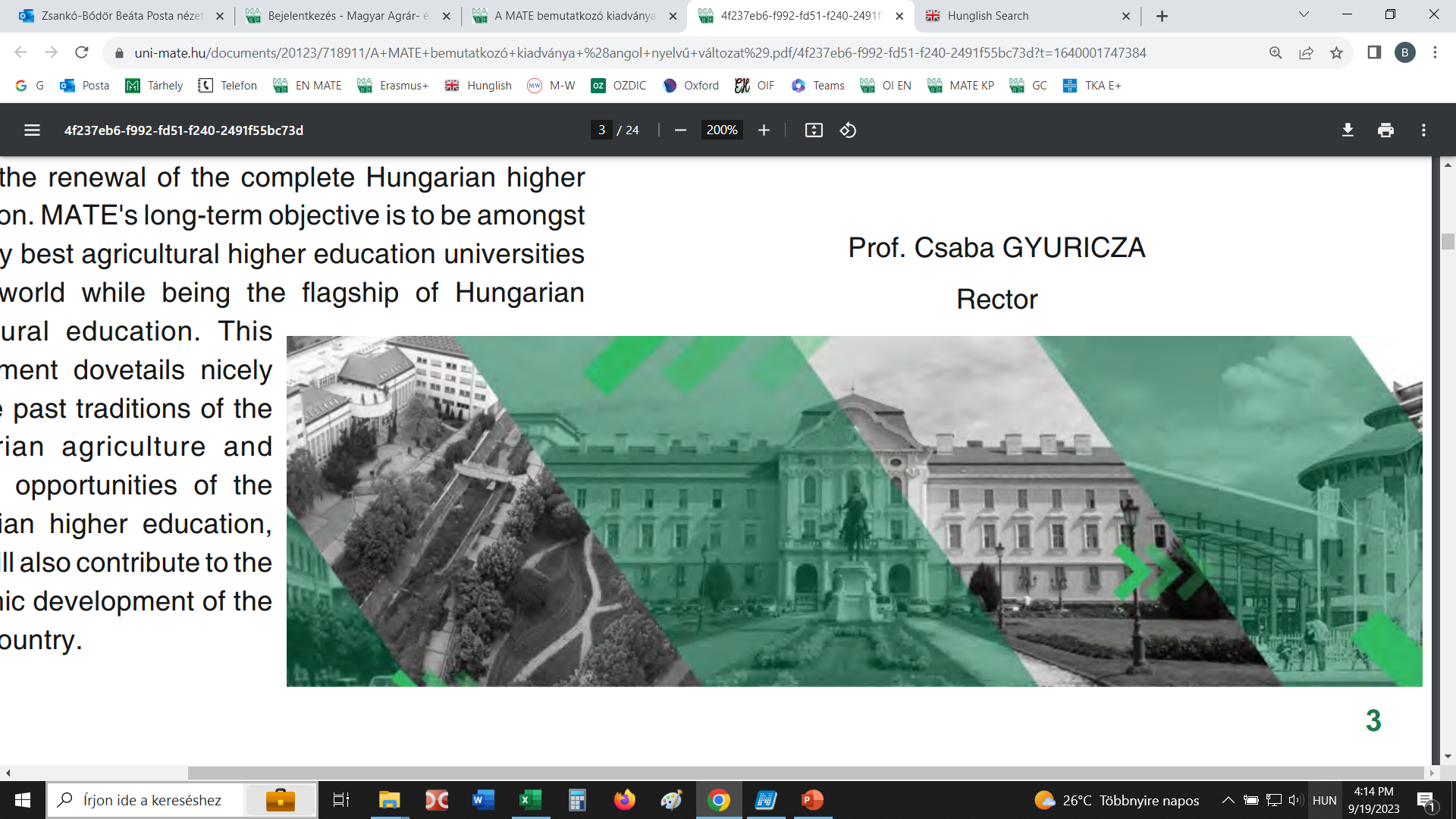 TOVÁBBI KÉRDÉS ESETÉN:
Campus koordinátorok elérhetőségei

Budai Campus: 			Könczöl-Kiss Erzsébet	Konczol-Kiss.Erzsebet@uni-mate.hu 
Gerorgikon Campus (Keszthely): 		Zsankó-Bődör Beáta	Zsanko-Bodor.Beata@uni-mate.hu 
Kaposvári Campus: 			Csősz Péter	Csosz.Peter@uni-mate.hu 
Károly Róbert Campus (Gyöngyös): 	Csősz Péter	Csosz.Peter@uni-mate.hu
Szent István Campus (Gödöllő): 		Zsankó-Bődör Beáta	Zsanko-Bodor.Beata@uni-mate.hu
MATE Nemzetközi Oktatási Ügyek Központ
ELÉRHETŐSÉGEK
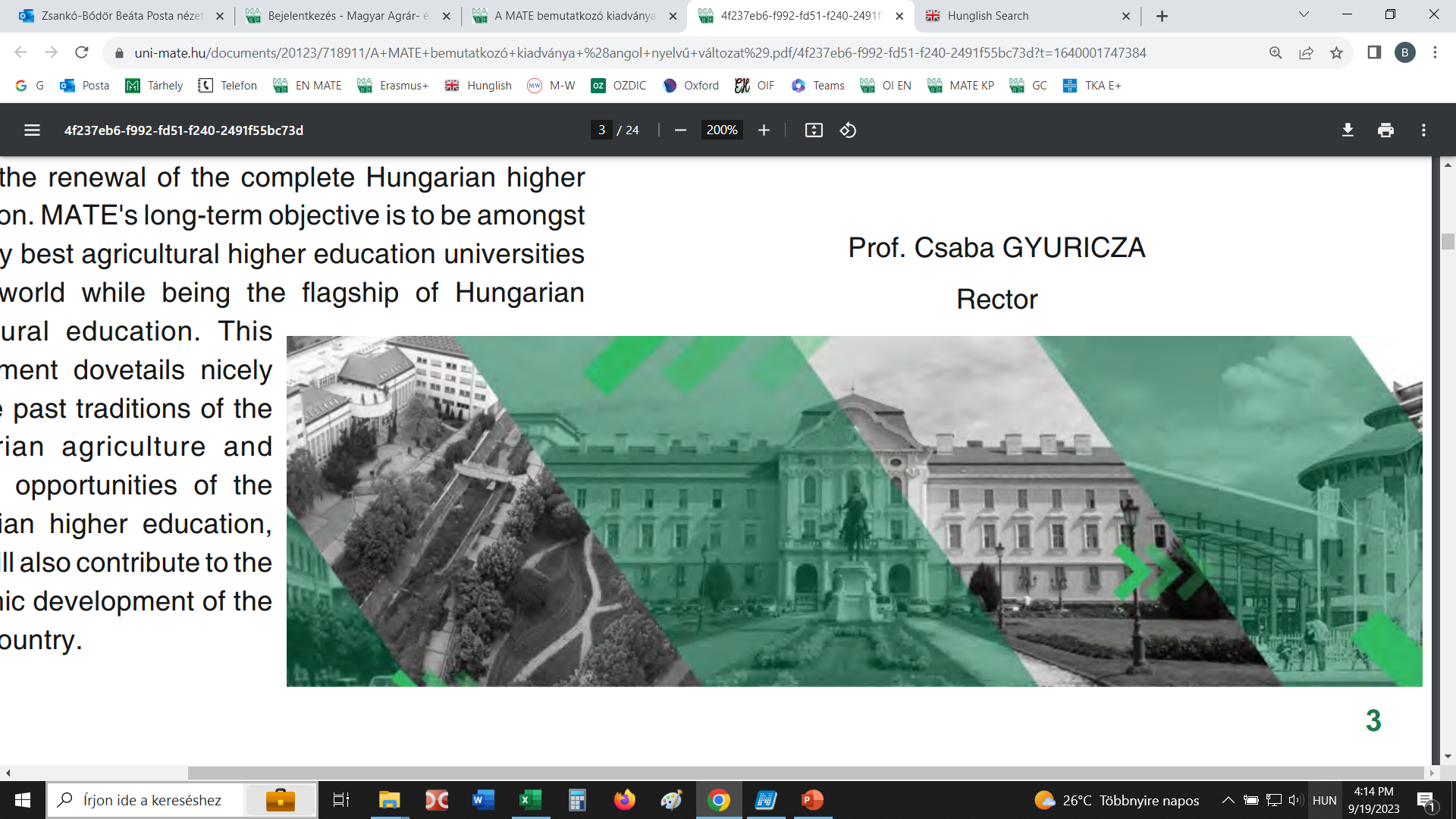 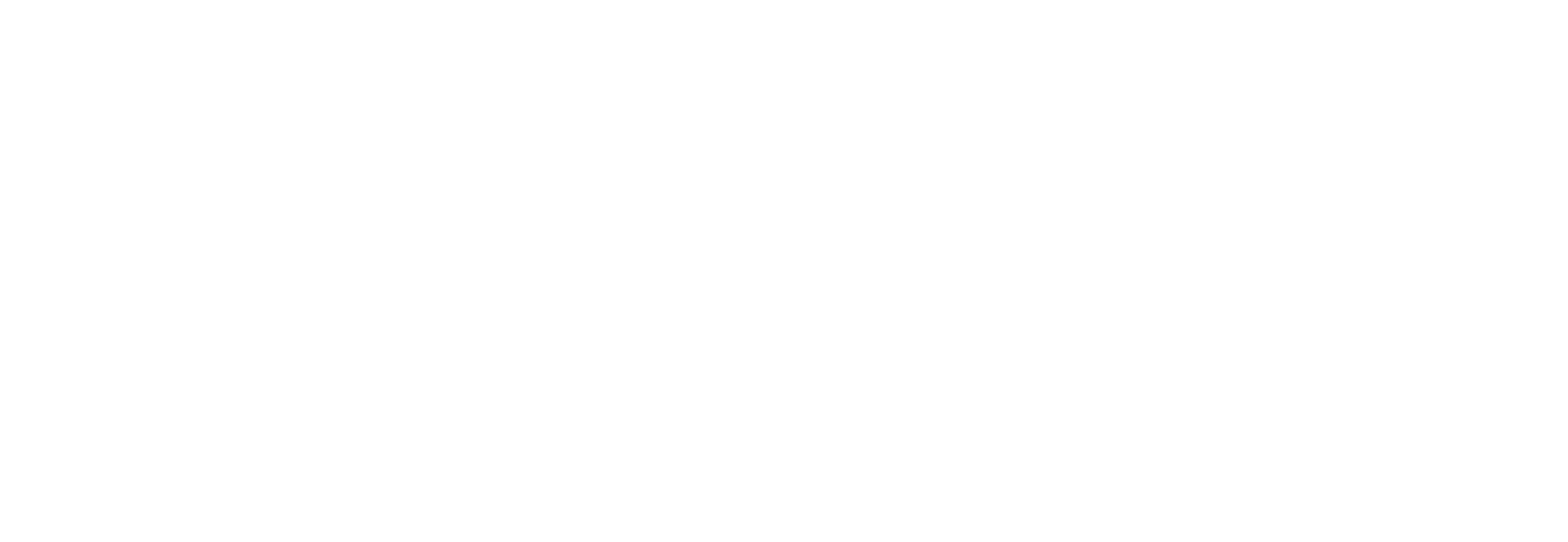 ____________________________

Köszönjük a figyelmet!

K é r d é s e k
MATE Nemzetközi Oktatási Ügyek Központ